An overview of Employment Law Legislation for the 2021 Legislative Session.
Presentation to SHRM Olympia
Presented by Bob Battles, AWB General Counsel and Government Affairs Director | March 23, 2021
Review of the 2021 Legislative Sessions
2021 Legislative Session
Employment and Labor  Law Legislation
2
Review of the 2021 Legislative Sessions
General HR Legislation:

2SHB 1076 -Workplace violations/Qui Tam. This bill would allow whistleblowers to bring actions on behalf of the state for violations of workplace protections.  It would create a professional plaintiffs class resulting in frivolous lawsuit. 
 
ESHB 1097 Worker protections.  One significant concern is the use of 608 & 609 funds to give small business grant.  These are dedicated funds and should not be uses for any other purpose than workers’ compensation.  The bill also changes how the department can enforce certain provisions by shifting the burden of proof to employers.
3
Review of the 2021 Legislative Sessions
General HR Legislation:

ESSB 5115-Health emergency/labor. Establishing health emergency labor standards. The substitute bill creates an occupational disease presumption for frontline employees during a public health emergency for the purposes of workers' compensation.  Requires employers to notify L&I when a certain percentage of their workforce becomes infected during a public health emergency.  Requires employers to provide written notice to employees on the premises and their union of potential exposure to the infectious or contagious disease during a public health emergency. The bill was amended in the Senate to address many of the business communities concerns.   One of the major changes was the standard of review for the presumption was changed to preponderance of the evidence from a clear and convincing standard of review.
4
Review of the 2021 Legislative Sessions
General HR Legislation:

ESSB 5190-Health care workers/benefits.  Makes health care employees who left work to quarantine during a public health emergency eligible for unemployment insurance benefits. Provides presumptive workers' compensation coverage for health care employees who are in quarantine or contract the disease that is the subject of a public health emergency. Specifies the payment of costs and fees to workers after an unsuccessful appeal of workers' compensation benefits.

    Creates a rebuttable presumption clear & convincing evidence standard.
5
Review of the 2021 Legislative Sessions
Workers Compensation:

SB 5046-Worker comp claim agreements. Concerning workers' compensation claim resolution 	settlement agreements. This bill would allow settlements to be paid out in a single lump sum 	or on a structured basis.
 
SB 5102-Workers' comp medical exam. This bill would arbitrarily limit IMEs without a factual 	bases. An IME study was conducted in the last interim. The study does not support the 	proposed legislation.  
 
SB 5137-Workers' comp COL adjustment. Suspending workers' compensation cost-of-living 	adjustments for fiscal year 2022, changing the basis of certain future adjustments to the 	consumer price index, and capping the rate of increase for future adjustments.
6
Review of the 2021 Legislative Sessions
Paid Family & Medical Leave:  

E2SHB 1073-Paid leave coverage.  The original bill would have expanded coverage of the paid family and medical leave program.  It expands the definition of family member to include blood or affinity.  This would make the definition so broad it could include almost anyone.  The bill also eliminates the 820-hour requirement and inserts a $1,000 requirement.  The bill also would eliminate the small business exemption from job protection requirements. 
	
	The bill was substantially amended in the House to apply only to COVID-19 claims and to sunset.  It would also be paid for by general funds not the PFML fund.  The bill was further amended in the Senate.  It removed the program out of PFML as set up a separate program to be funded by the Federal Covid Relief funds.  Individuals who do not qualify under PFML will be able to apply for benefits under the new program.
7
Review of the 2021 Legislative Sessions
Paid Family & Medical Leave:  

ESSB 5097-Paid leave coverage. The original bill expanded coverage of the paid family and medical leave program.  This bill was similar to HB 1073. The only difference is that it did not change the 820-hour requirement.  Like HB 1073 the original bill would undermine some the most basic elements of the original program compromise. An amendment was passed in the Senate that removed most of the provisions and created a study to determine long term affects of the changes to the definition.  It also capped claims in the PFML to 500.  Any claims over 500 individuals would be covered by the general fund.
8
Review of the 2021 Legislative Sessions
Paid Family and Medical Leave:

HB 1087 -Family/med leave continuity.  Clarifying the continuity of employee family and medical leave rights.  HB 1087, is a PFML technical fix bill.  The 2017 PFML bill, used the word “repeal” in reference to WFLA (Chapter 49.78). As a result, some have begun to argue that employees lost their right to leave before 1/1/2020. This is inconsistent with the original intent of the legislation.  This bill would fix that inconsistency.
9
Review of the 2021 Legislative Sessions
Unemployment Insurance:  
 
ESSB 5061-Unemployment insurance.  Concerning unemployment insurance. The bill reduced the Social tax rate; Suspended the Solvency tax through 2025; Makes all claims from March 22, 2020 to May 30, 2020 non chargeable to individual employers; Increased the weekly minimum benefit from 15% to 20% of the average weekly wage;  Modified the current Voluntary Contributions Program (VCP) to allow more employers to participate;  Modified the requirement to get legislative approval to adopt future emergency relief; Mandated a study of the taxable wage base and equity of the fund.
10
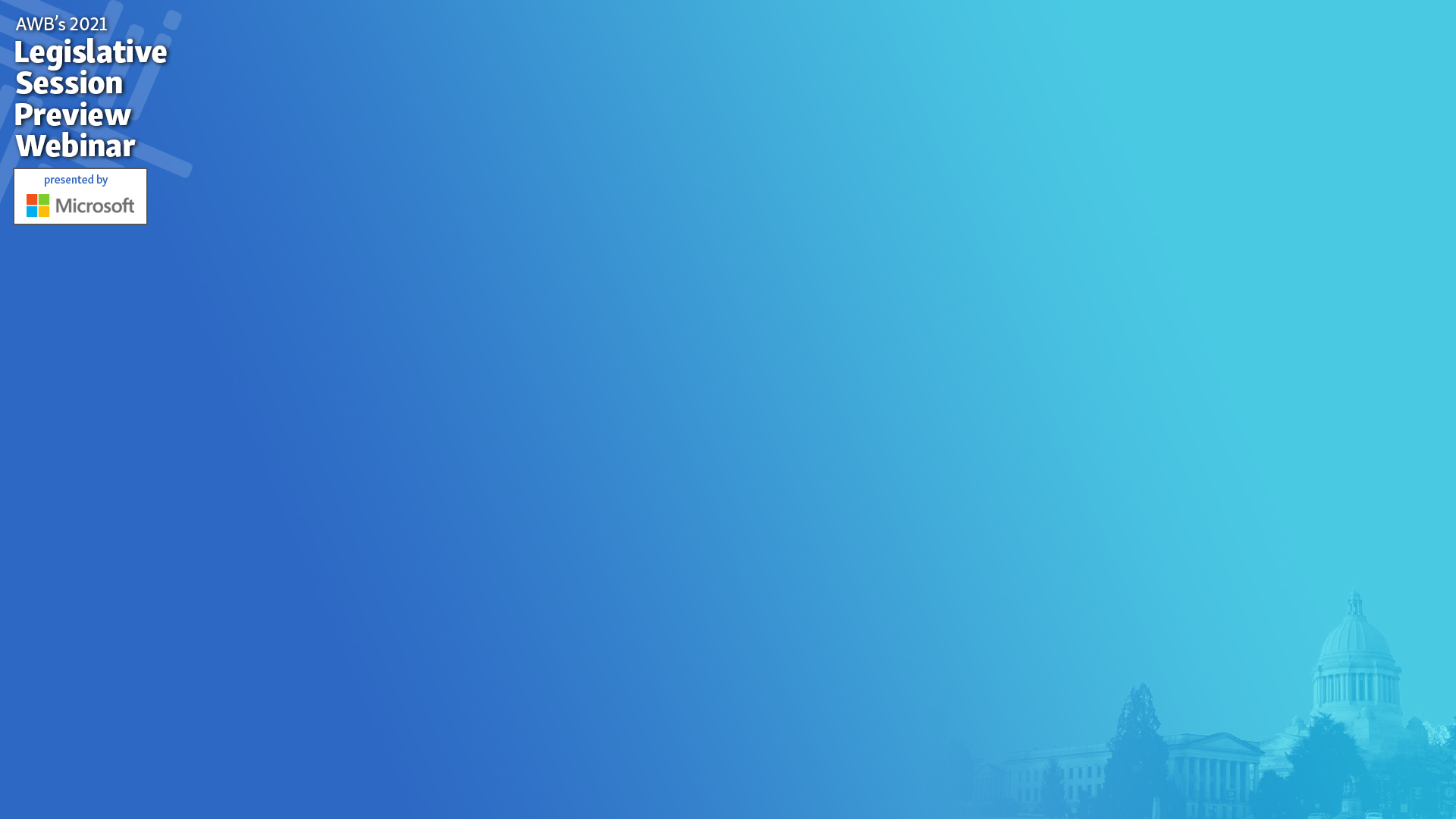 Unemployment Insurance
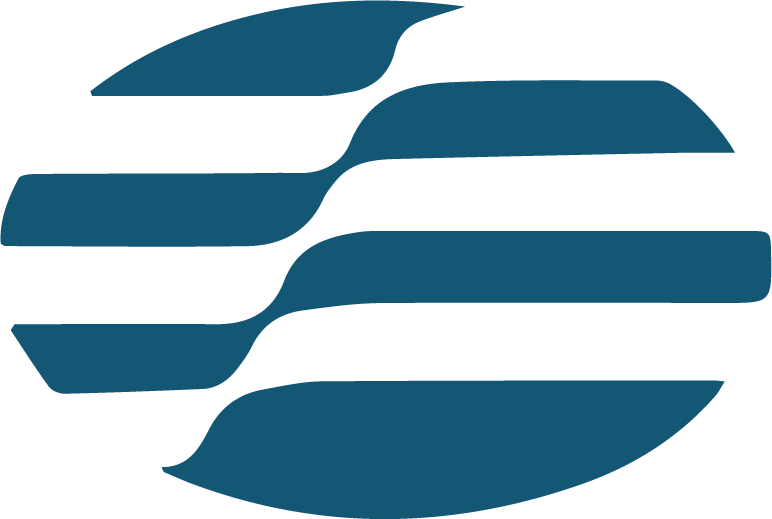 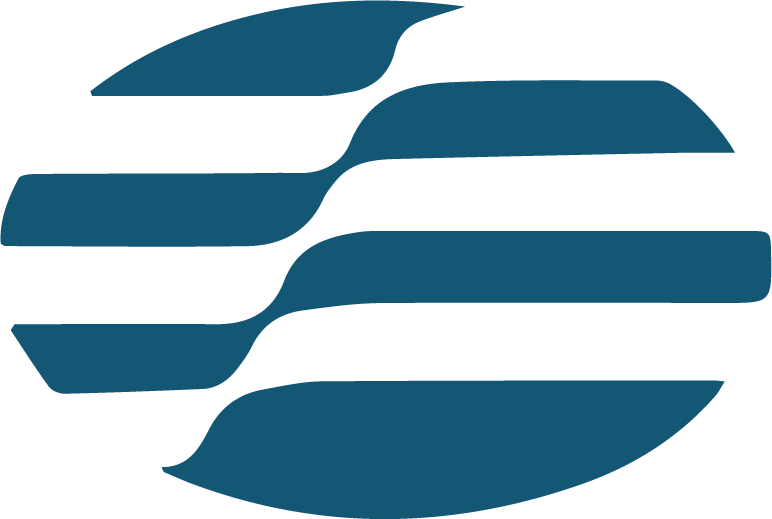 2021 Industry Breakdown By Numbers
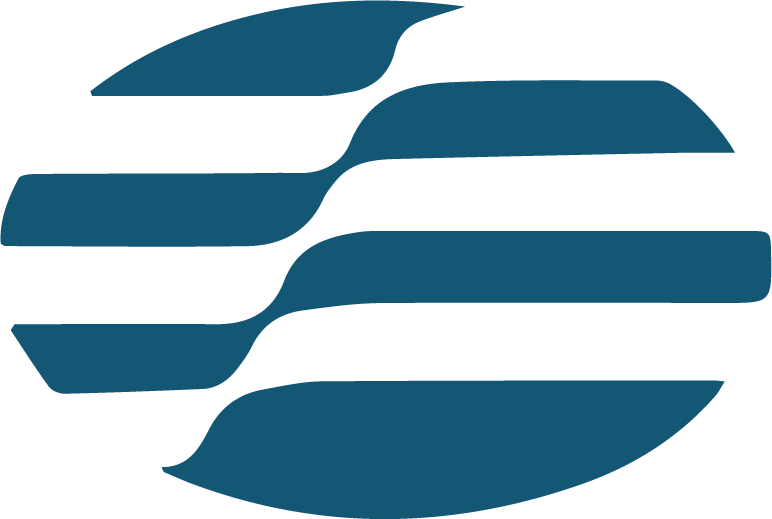 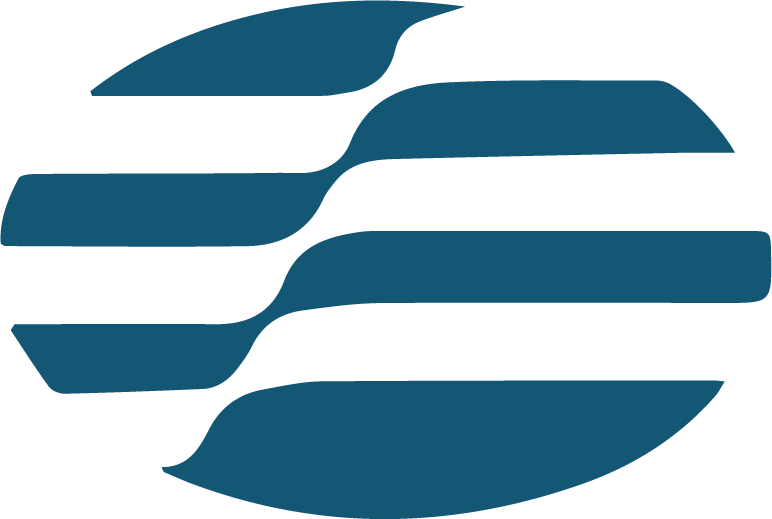 2021 Industry Breakdown By Numbers
12
12
Review of the 2021 Legislative Sessions
Unemployment Insurance:  

HB 1021 -Unemployment benefit charges.  This bill would direct funds from the covid-19 relief fund to the UI trust fund.  This would be used to provide employers relief of benefit charges when discharge is a result of a gubernatorial declaration of emergency or related executive order. 
  
SB 5064 -Unemployment/voluntary.  This bill would increase the voluntary quit section of the statute. The UI trust fund is currently in crises. Washington state already provides some of the most generous benefits in the country.  The study this increase is based on was flawed.  It failed to take into account all benefits provided.  Any increase in benefits only undermines the viability of the fund.
13
Review of the 2021 Legislative Sessions
Data and Technology Legislation:

SB 5104-Facial recognition moratorium. Concerning a moratorium on facial recognition technology.   

SB 5108-Secret surveillance scores. Concerning organizations and agencies that produce secret surveillance scores based on individuals' internet activity.
14
Review of the 2021 Legislative Sessions
Data and Technology Legislation:

HB 1127-COVID-19 health data privacy.  Protecting the privacy and security of COVID-19 health data collected by entities other than public health agencies, health care providers, and health care facilities. 

SB 5062- Data Privacy.  Concerning the management, oversight, and use of data. This bill is AG enforced and provides for a 30- day right to cure.
15
Questions?
bobb@awb.org  /